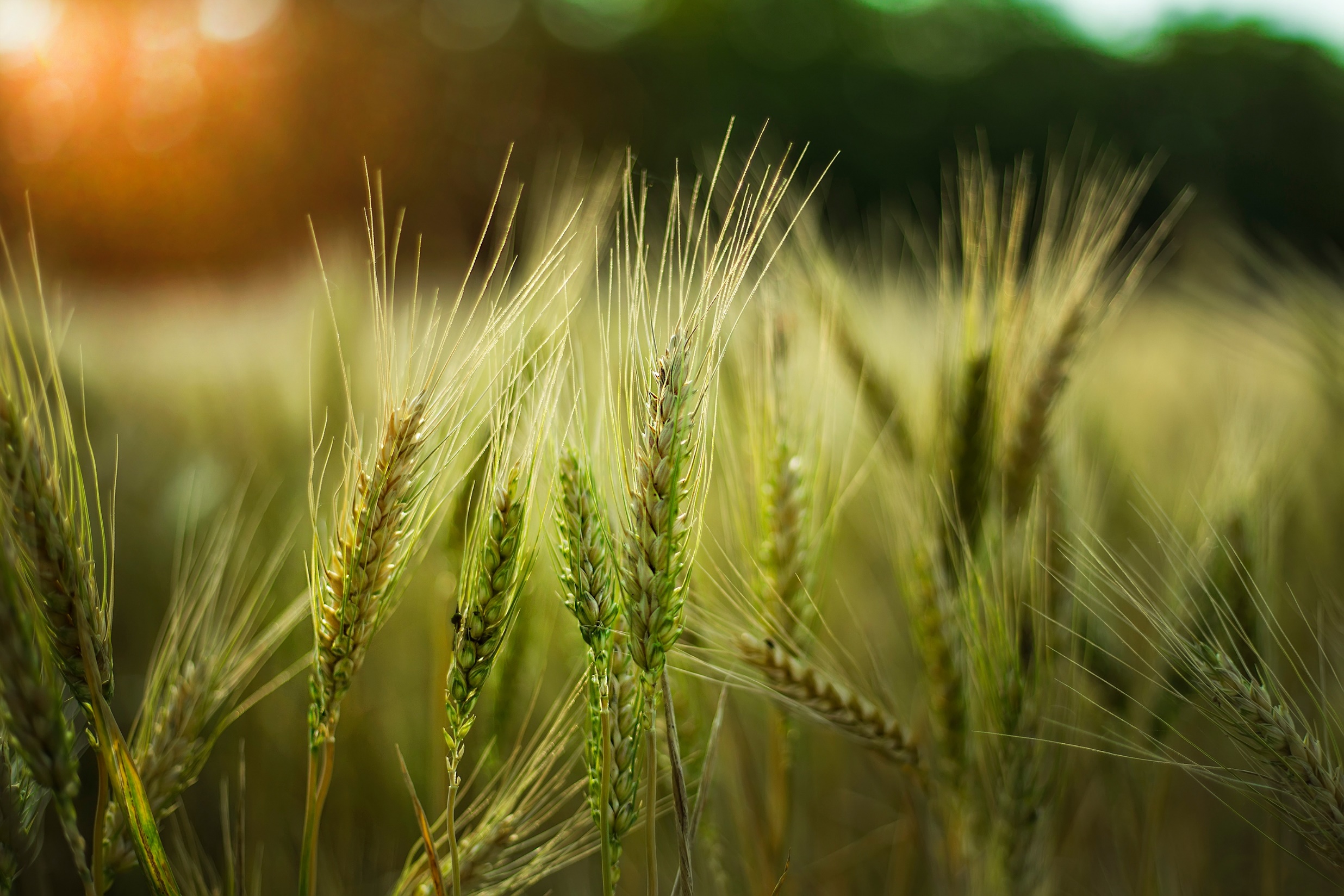 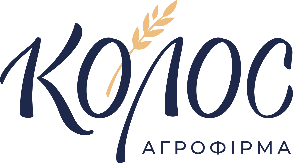 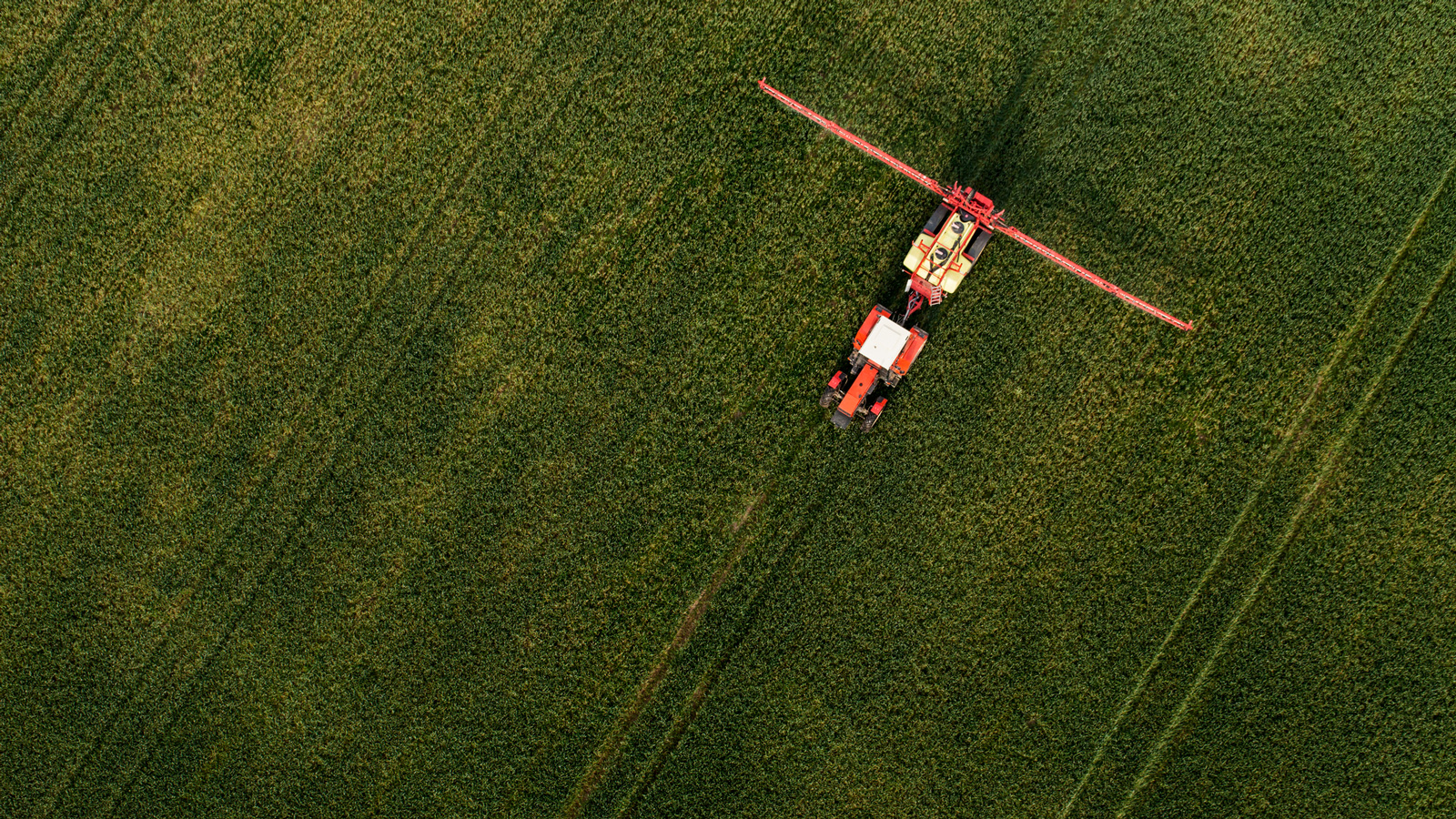 Symbiosis of science and production using advanced technologies
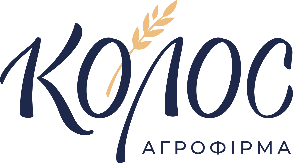 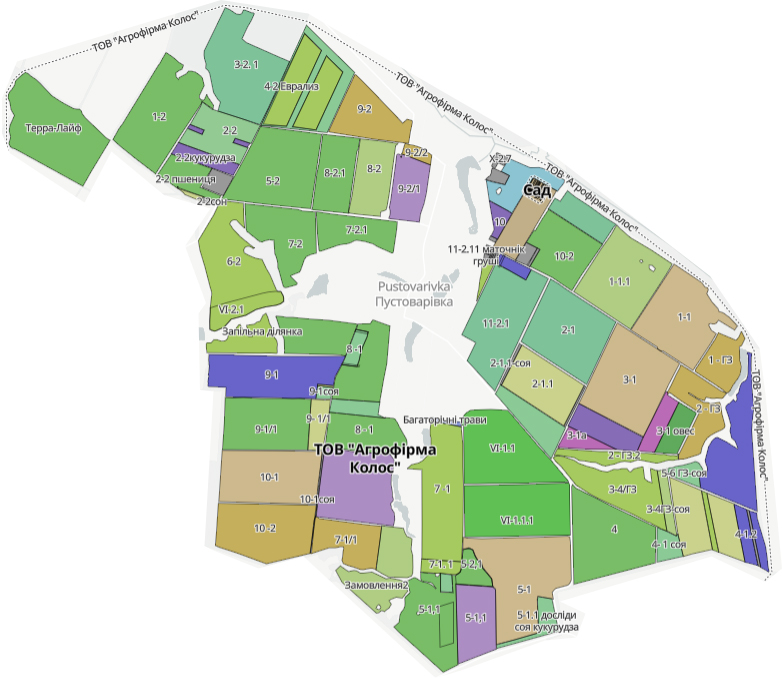 Limited liability company
«Agrofirma Kolos»
Is located on the territory of one settlement Pustovarivka
Average annual air  temperature +9 °CThe average annual rainfall  is 460 mmArea  - 4 thousand ha
The number of workers is more than 300
The annual turnover  - 300 mln. UAH (8,1mln euros)Owner - Tsentilo Leonid, Doctor of Agricultural Sciences
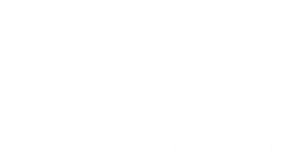 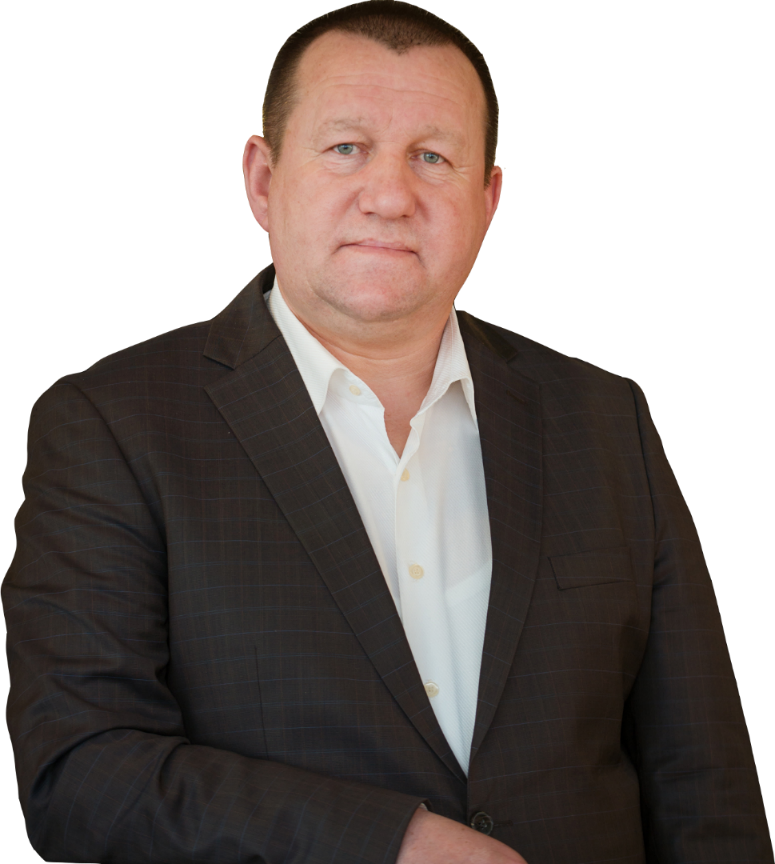 We intend to develop the agriculture with the help of the latest scientific approaches and the implementation of ambitious plans for the revival of the Ukrainian countryside. The development and formation of Ukraine through the acquisition of intellectual and scientific foundation will provide an opportunity to improve soil fertility management technologies, preserve bioclimatic potential, and implement an economically and energetically balanced model of a modern agricultural enterprise.
Leonid Tsentylo
Doctor of Agricultural Sciences
Laureate of the Cabinet of Ministers of Ukraine Award
Associate Professor of the Department of Agriculture and Herbology of the National University of Bioresources and Nature Management of Ukraine
Director of Agrofirma Kolos LLC
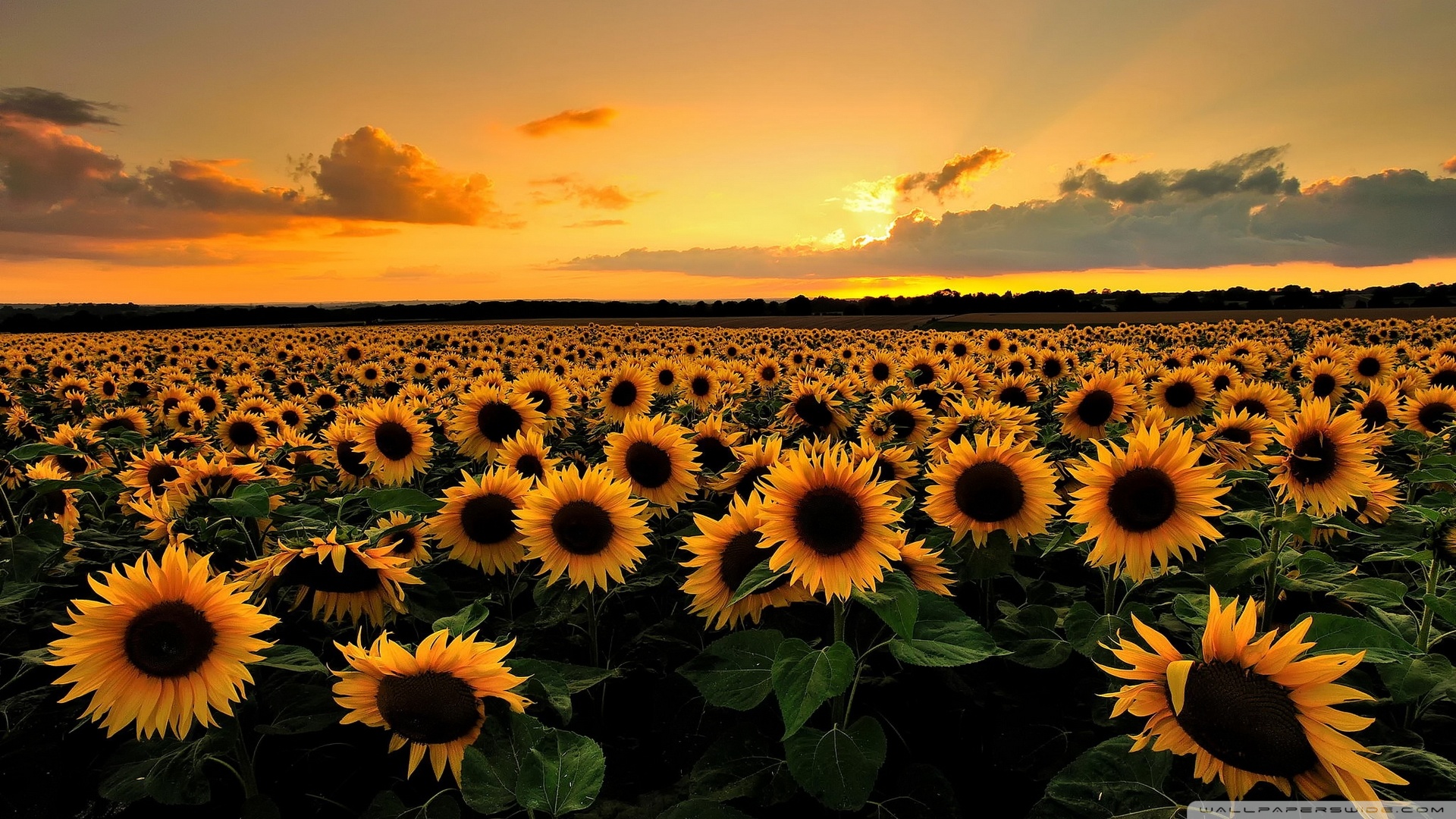 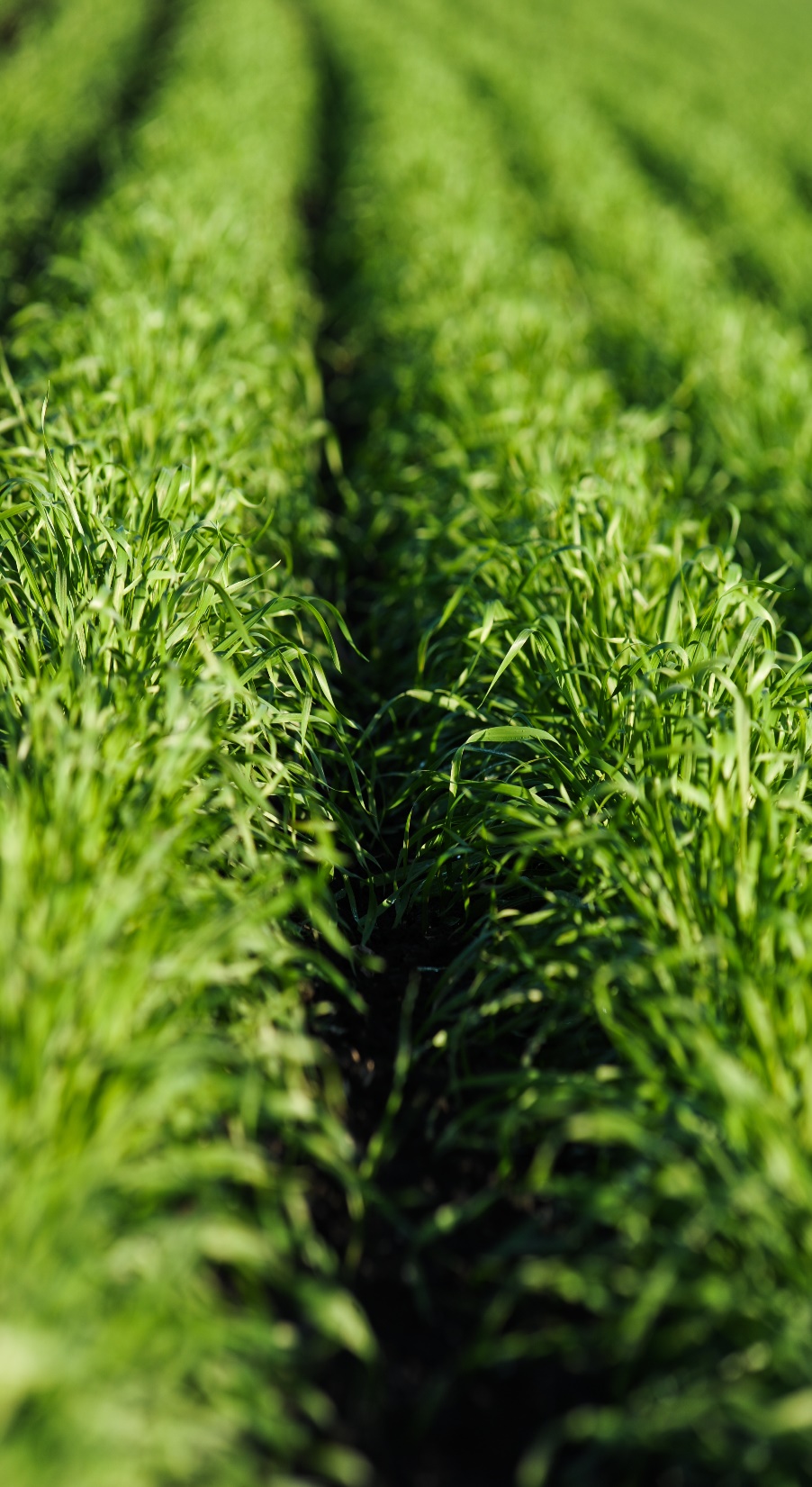 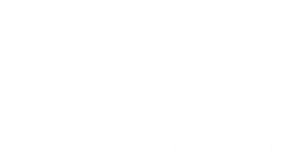 Advantages of an integrated multi-industry enterprise:
creation of new jobs
diversification of business profitability 
creation of added value
reduction of dependence on foreign sales markets
balancing the seasonality of production
increase in marginal revenue
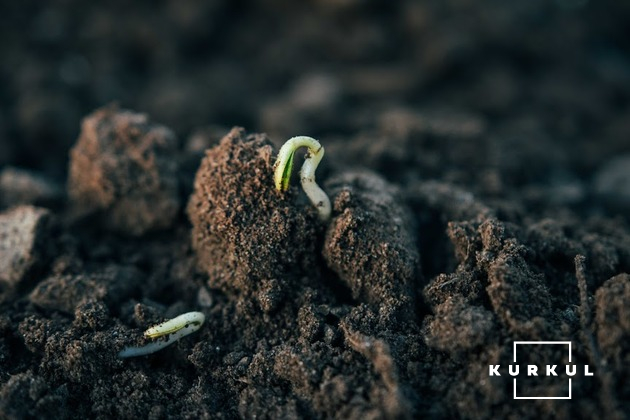 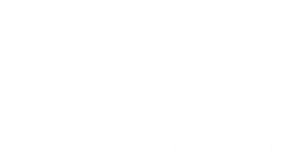 Areas of the enterprise activities
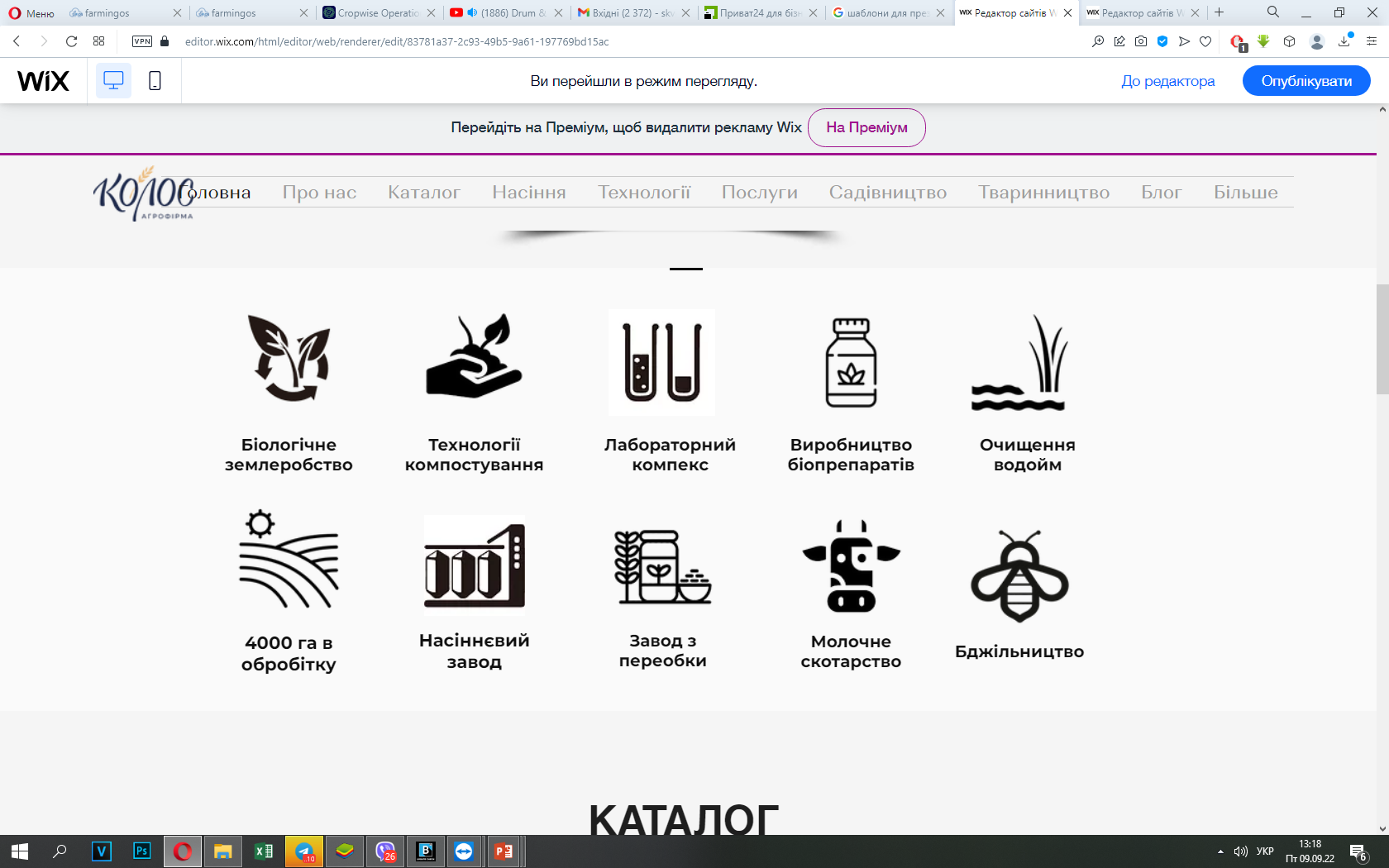 Biological agriculture
Composting technologies
Laboratory complex
Production of biologicals
Cleaning of water bodies
4,000 hectares of cultivation
Processing workshop
Seed plant
Dairy farming
Apiculture
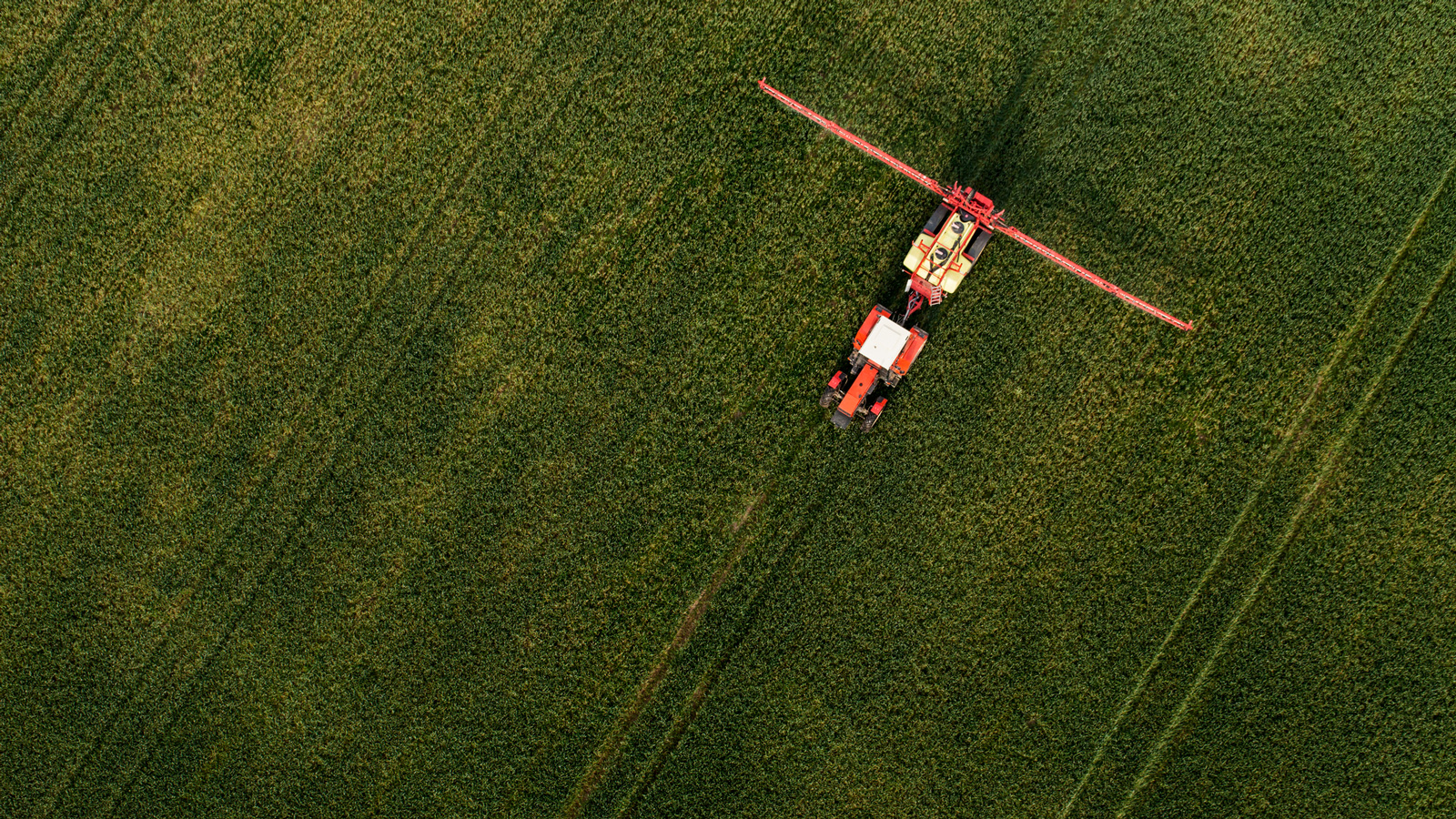 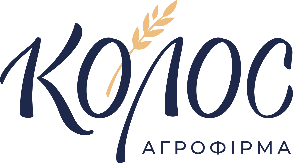 Crop productionAF KOLOS
Gross output: 
Commodity grain: 10,000 tons - 60 million UAH
Seeds: 3,000 tons - 60 million UAH
Oil crops: 2,000 tons - 35 million UAH
Technical crops: 10,000 - 15 million UAH
Horticulture products: 1,000 tons - 10 million UAH
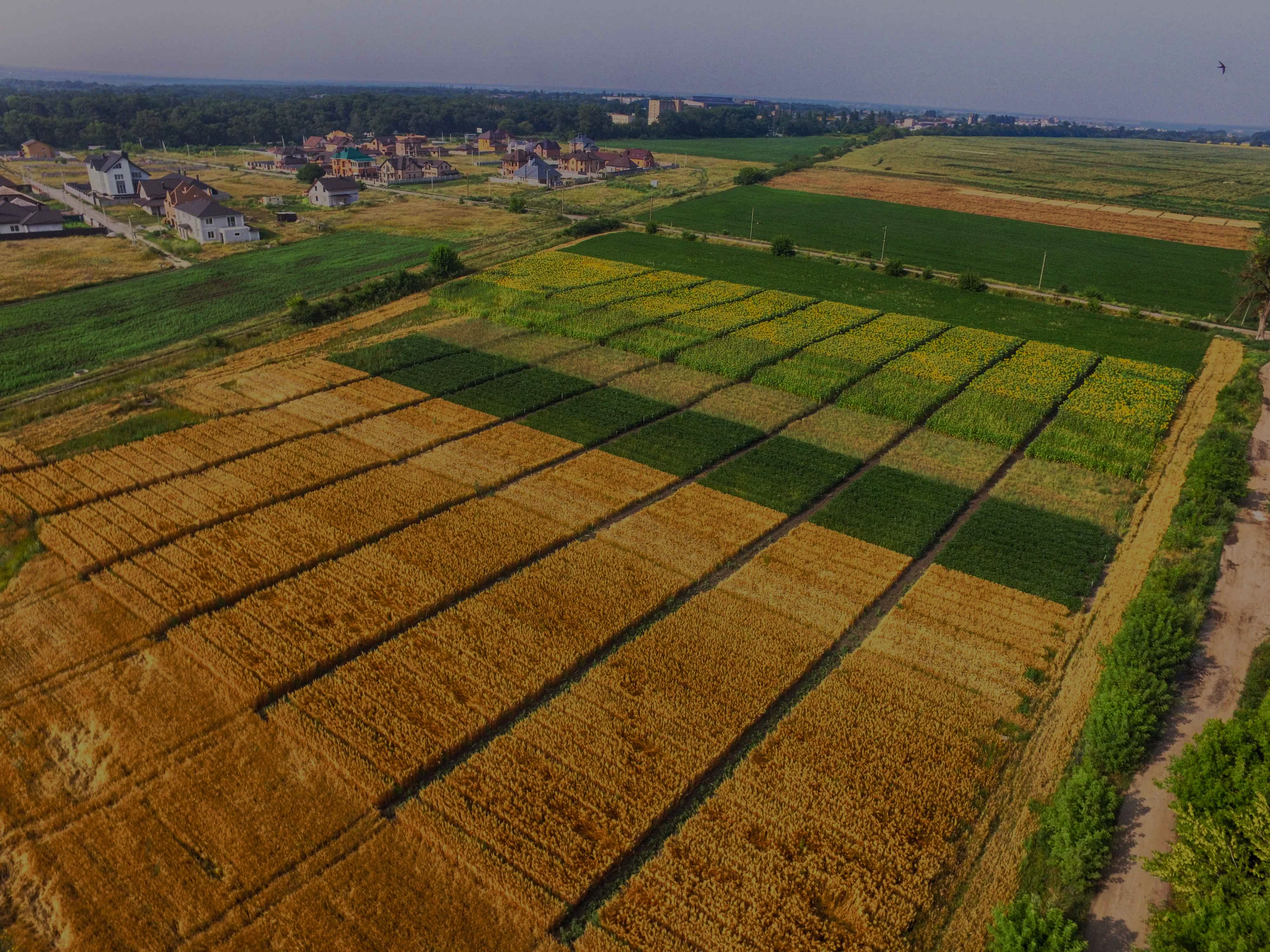 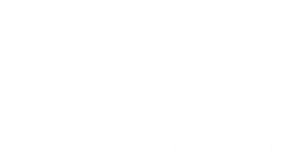 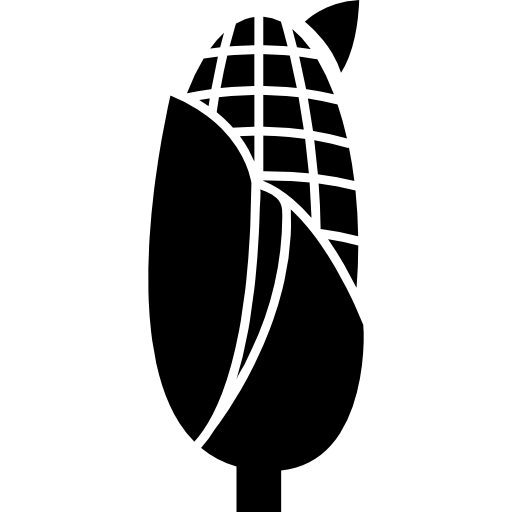 28 self-pollinating lines of corn
24 hybrids of corn
Entered into the state register of varieties and hybrids of Ukraine
Selection activities 
AF KOLOS
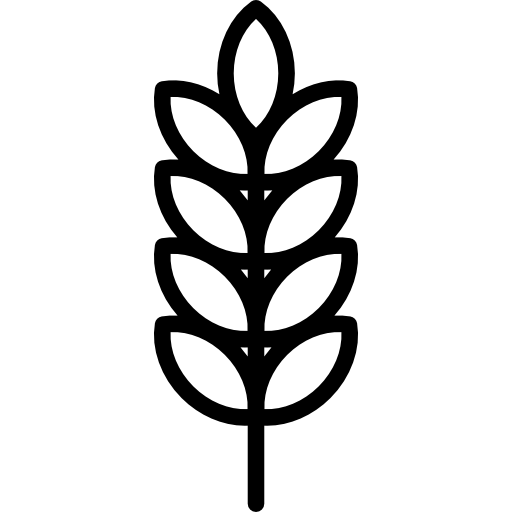 9 varieties of winter wheat
6 varieties are under the state testing
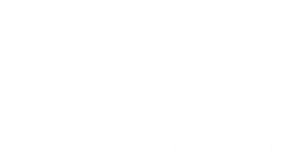 Processing of agricultural products is an integral part of a modern integrated enterprise
Processing industryAF KOLOS
Production of groceries
Production of finished products
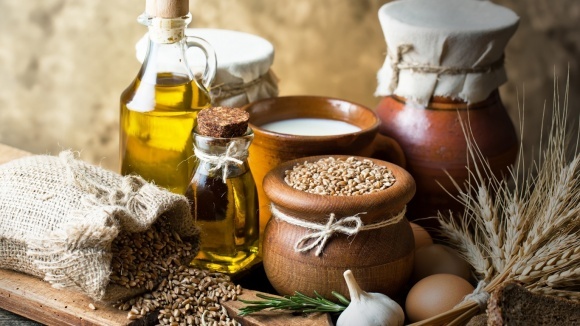 Production of bakery products
Meat production
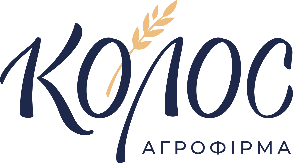 Modern management of agricultural production
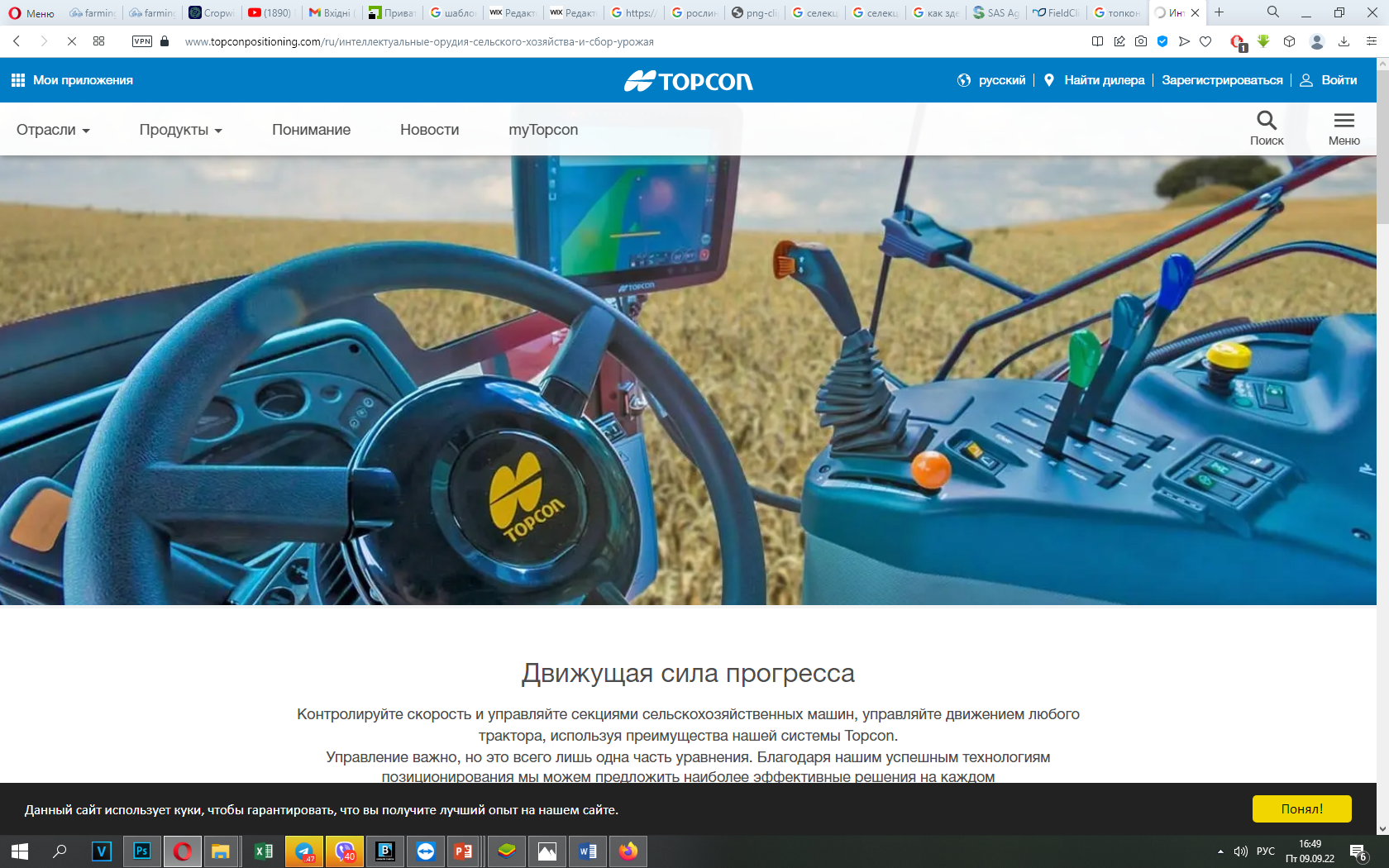 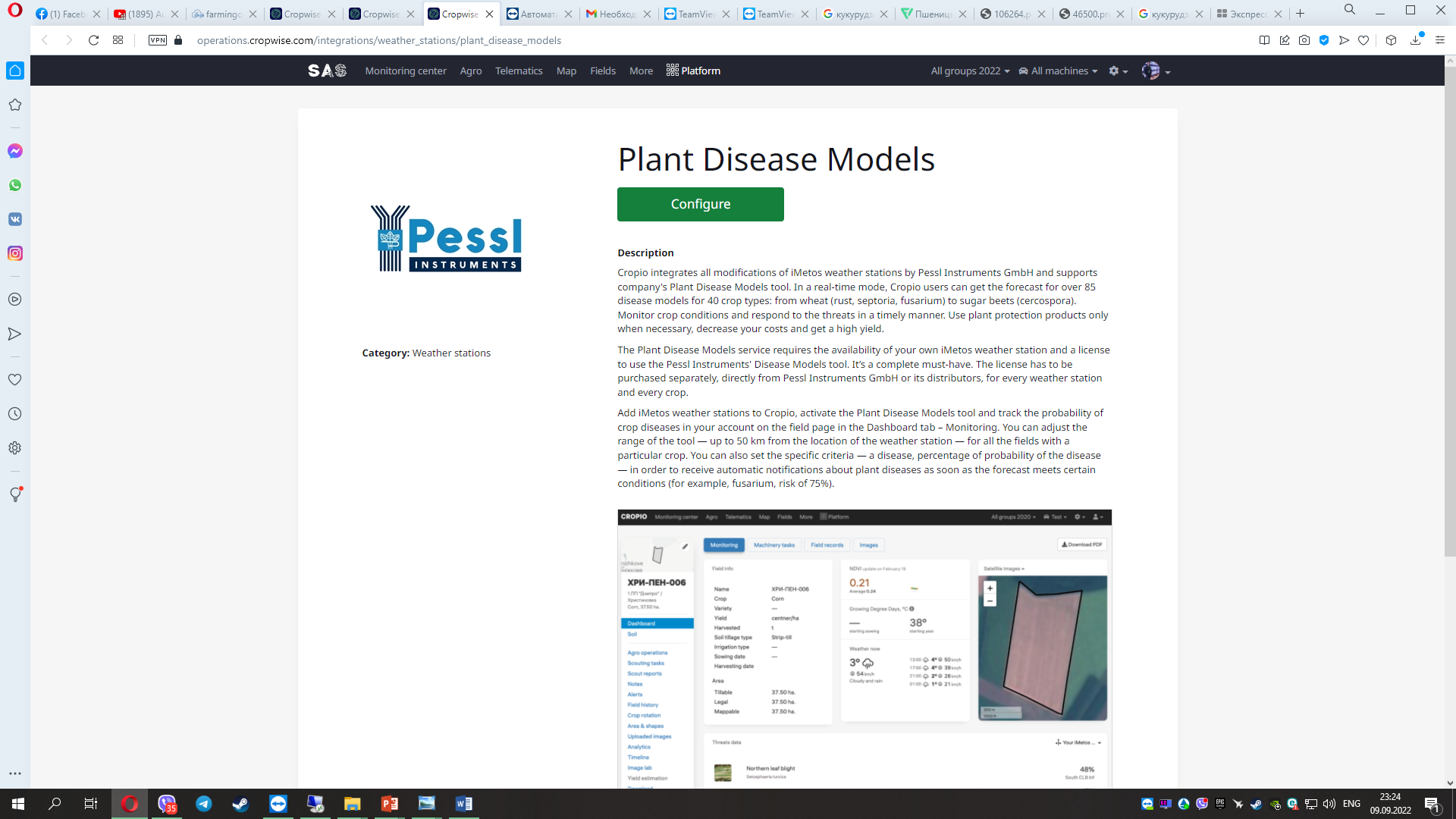 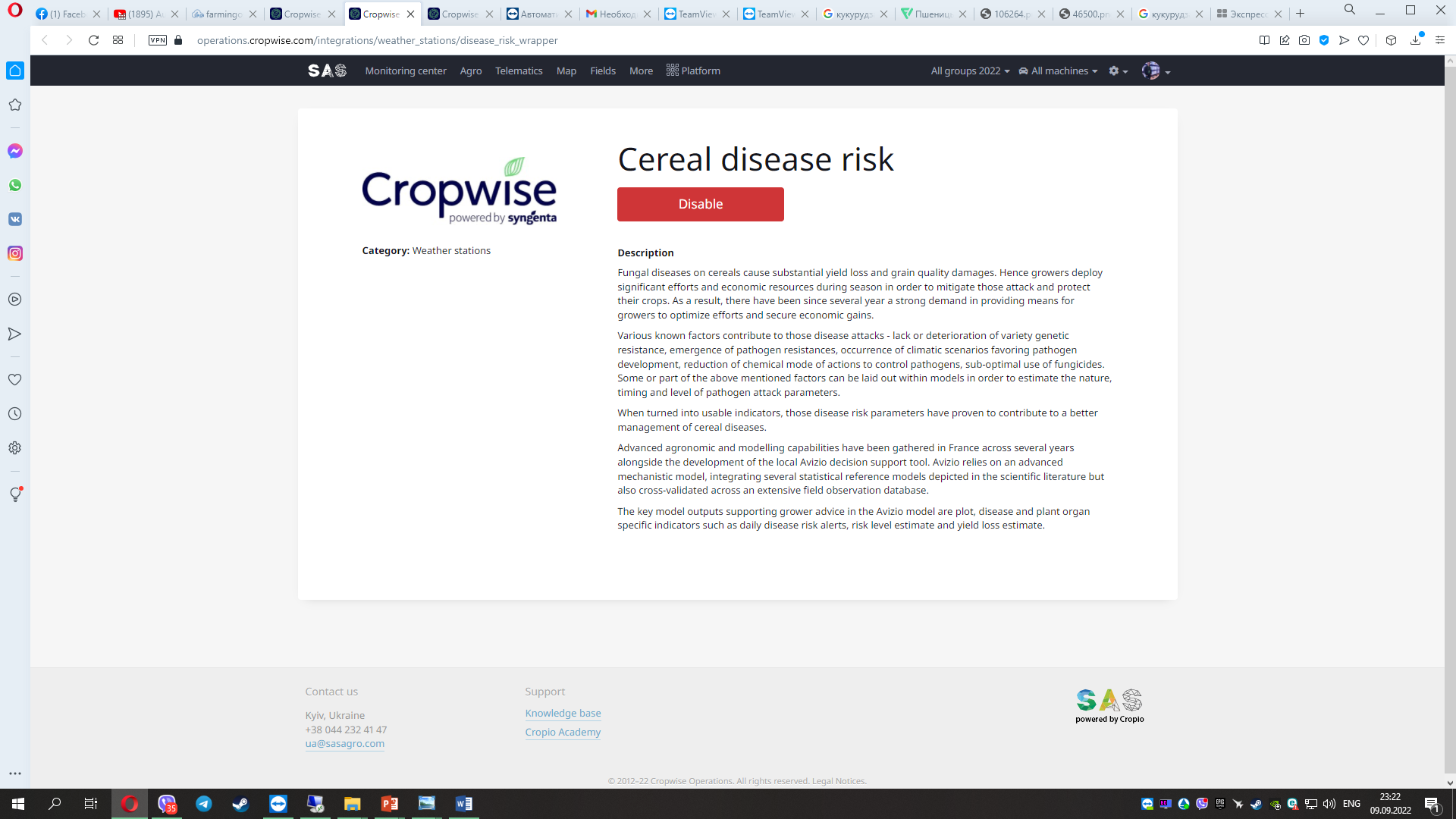 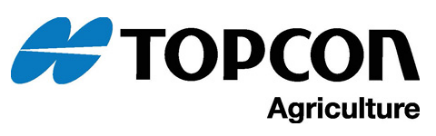 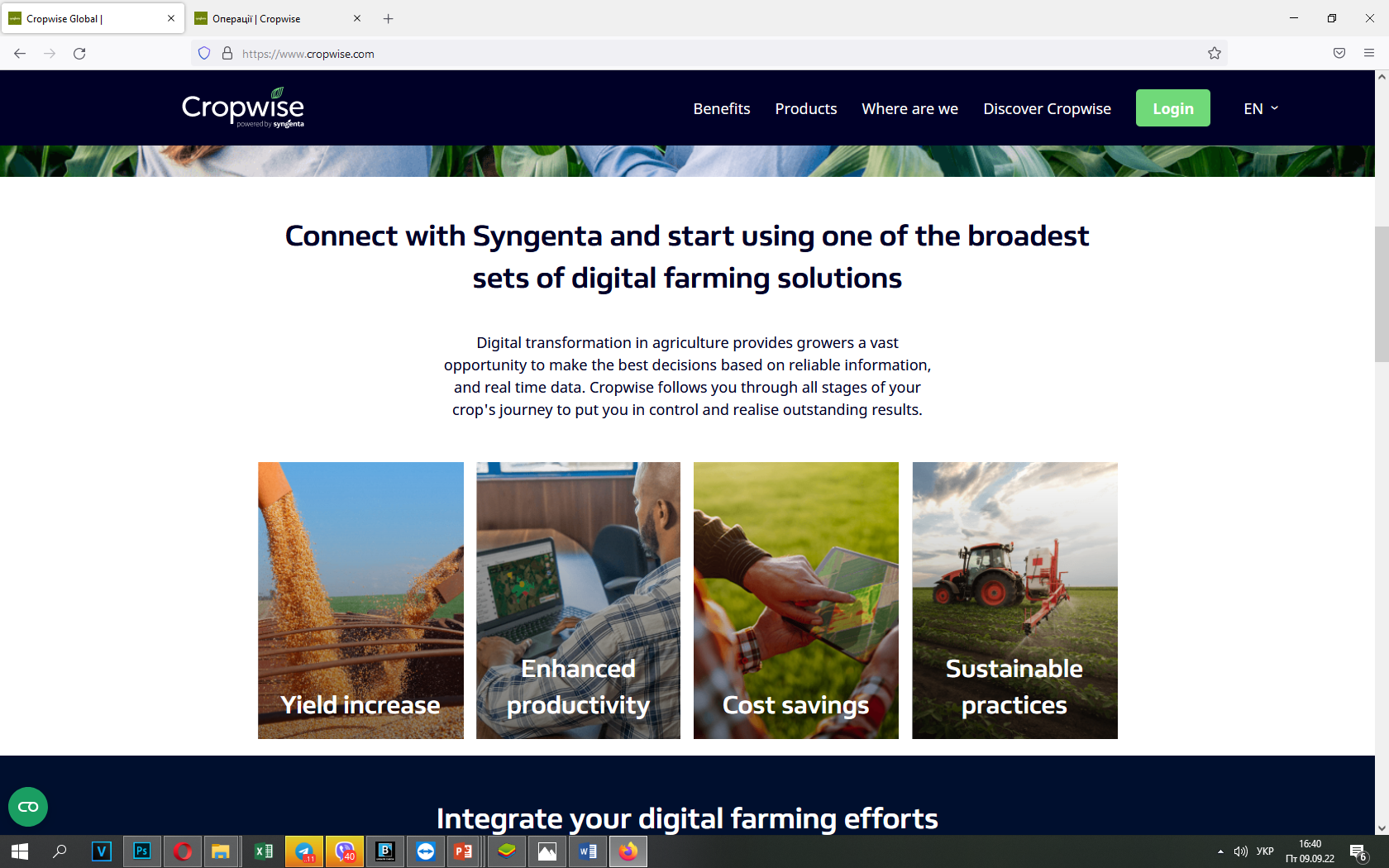 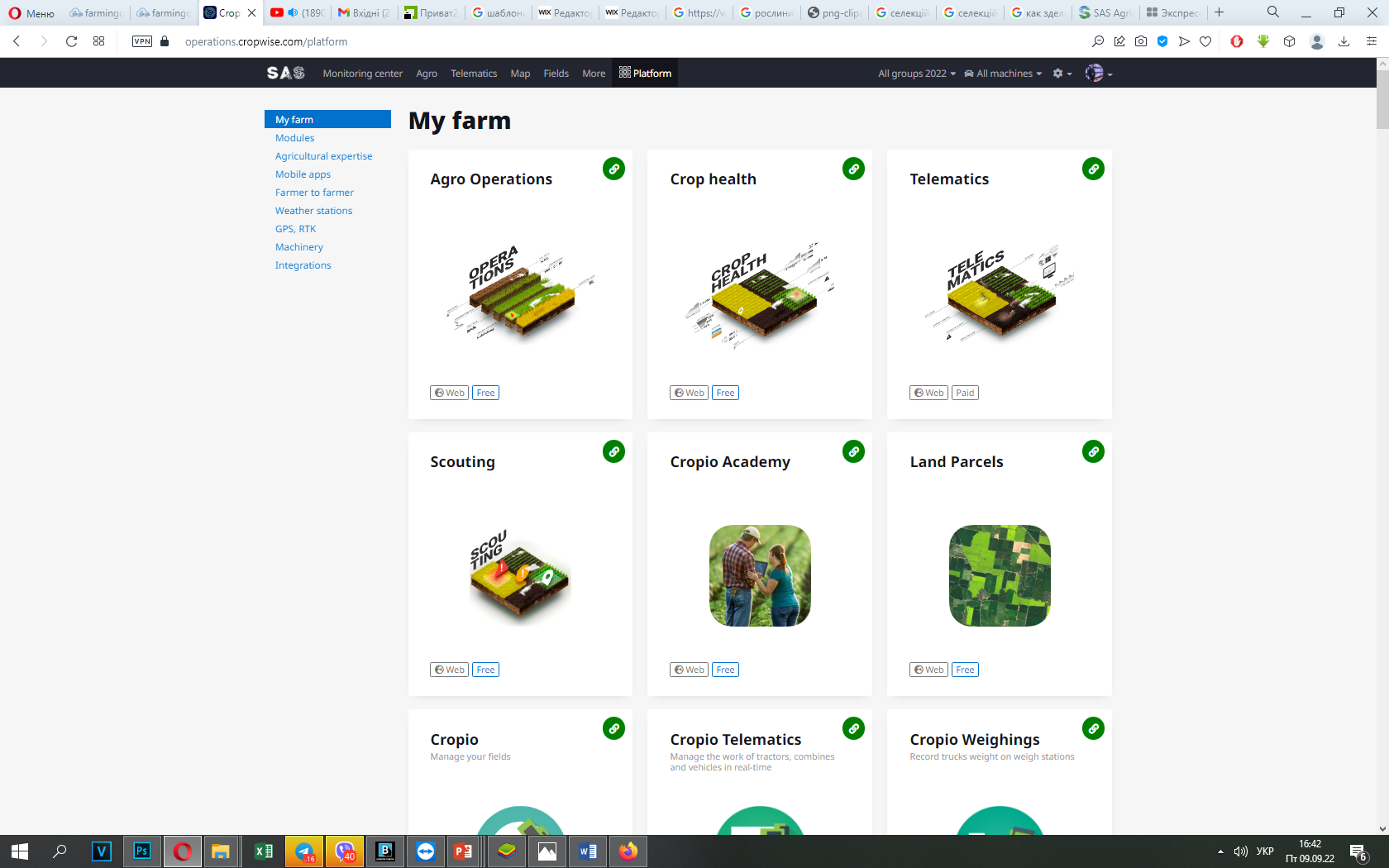 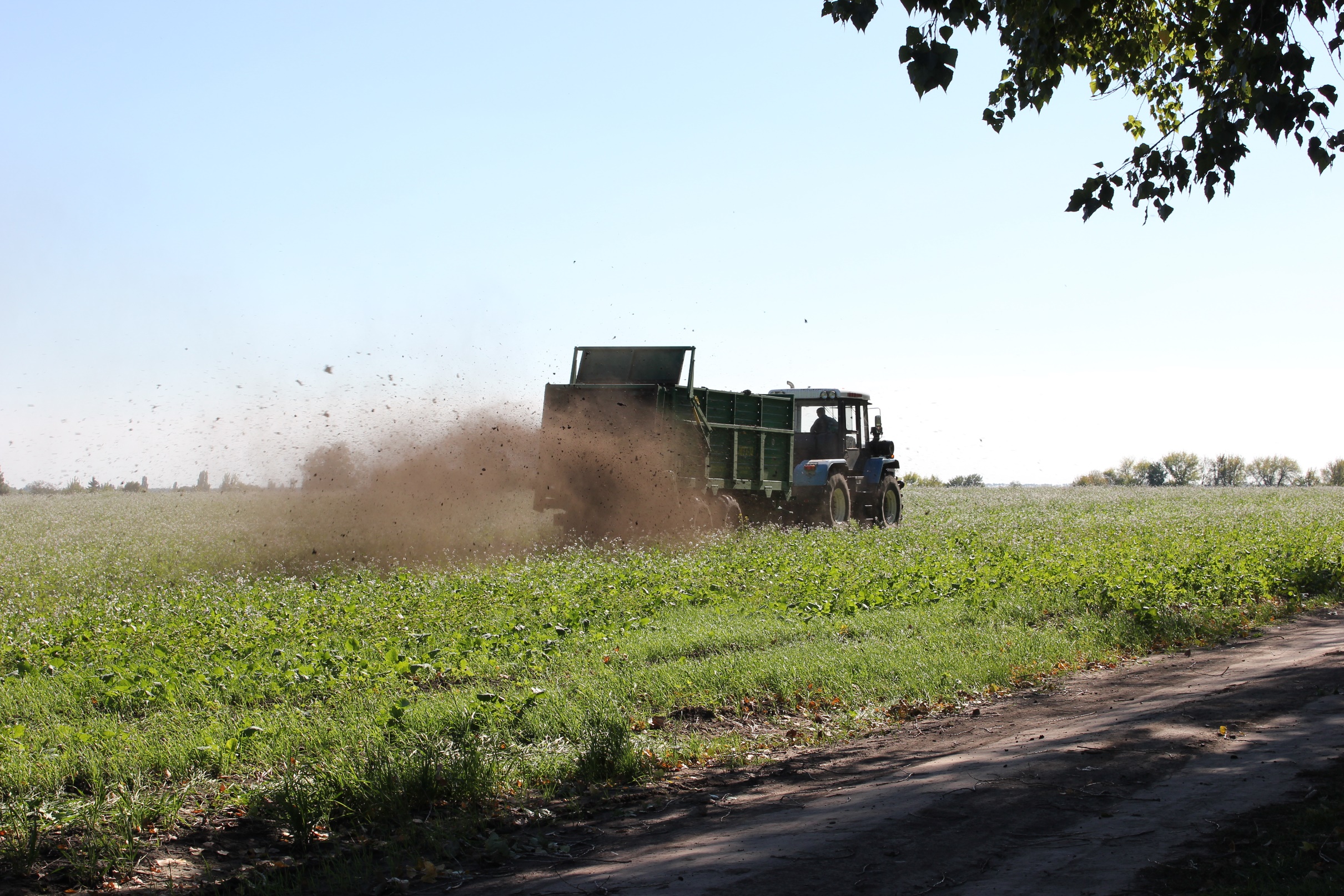 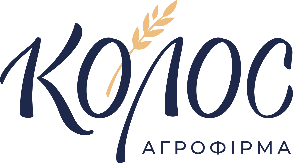 Organic fertilizers (composts) are the basis for restoring soil fertility
After10 years of using organic fertilizers, the level of humus increased by 1.4%
30,000 tons of organic waste is processed every year on the base of the enterprise
Organic agriculture
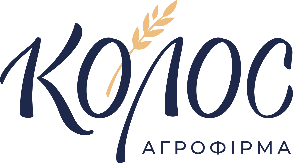 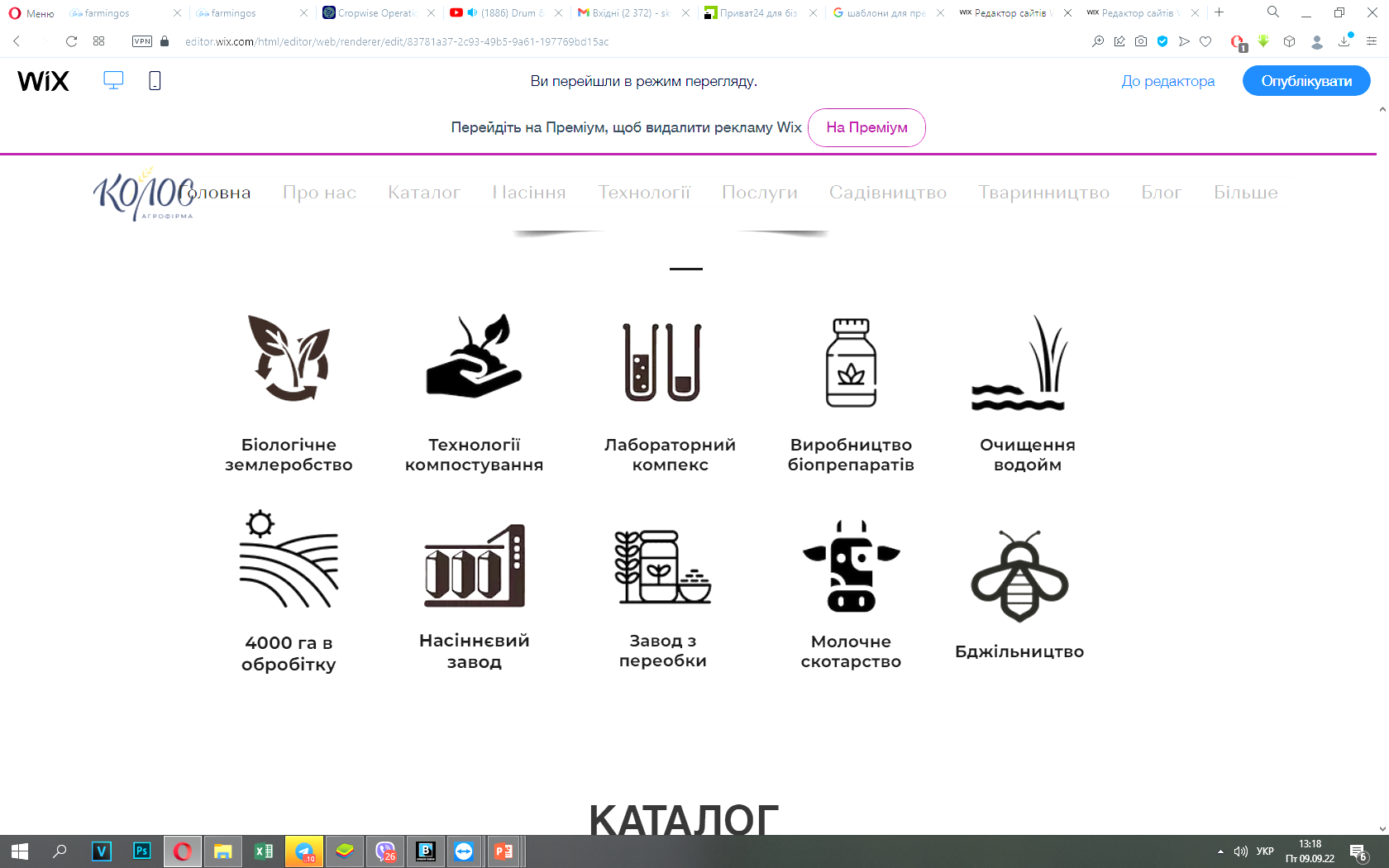 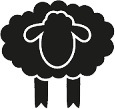 Animal husbandryAF KOLOS
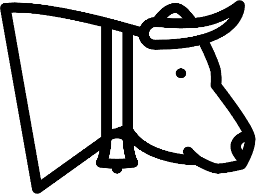 Dairy farming
Meat farming
Sheep farming
Gross output:
Milk - 6000 tons/year 
Meat - 200 tons/year 
Fish - 100 tons/year 
Honey - 5 tons/year
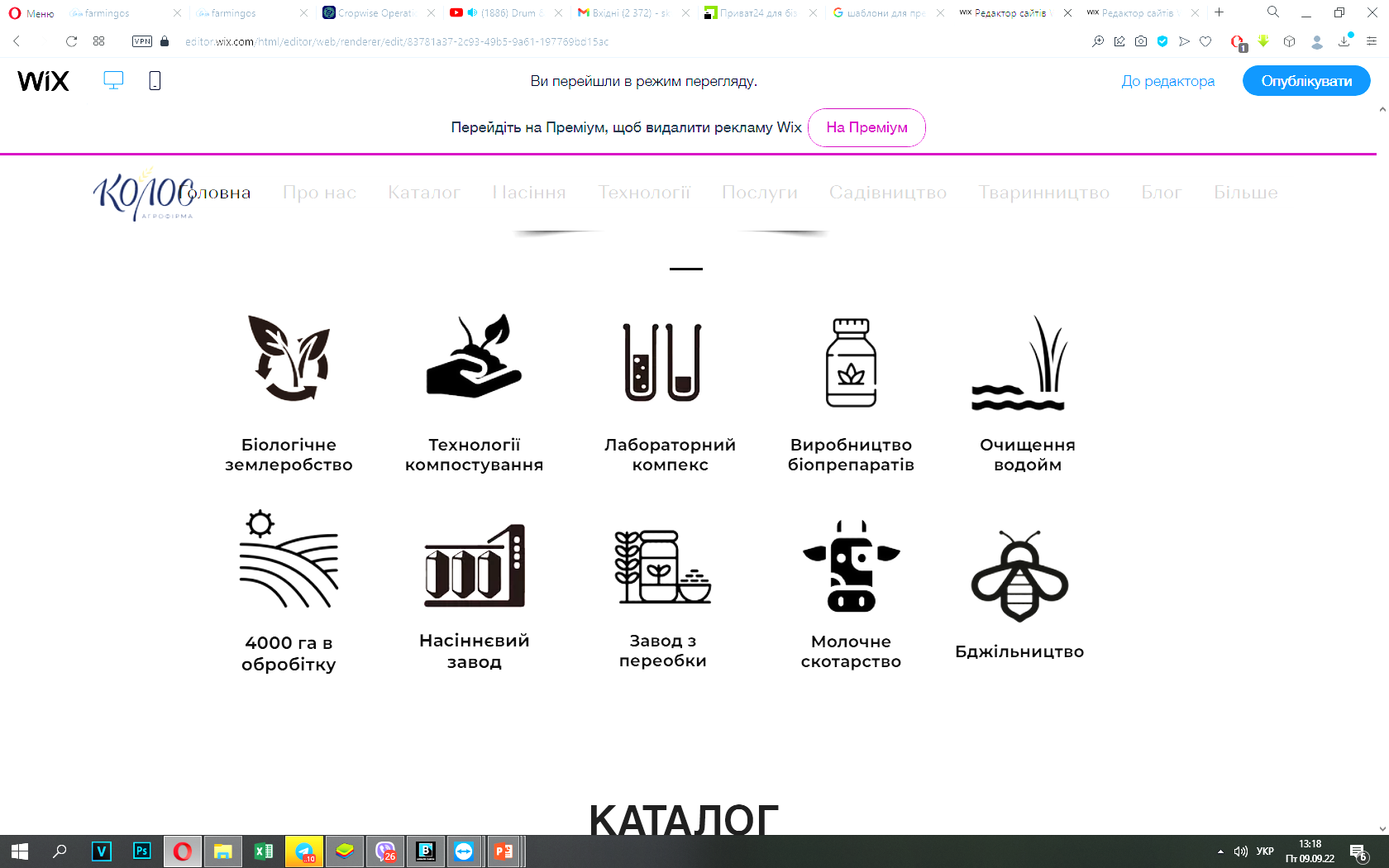 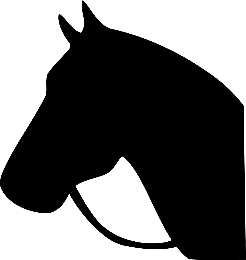 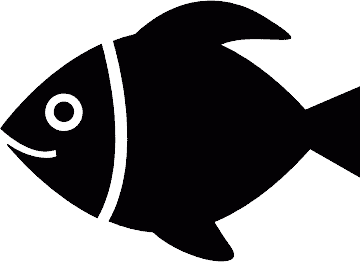 Horse farming
Fish farming
Apiculture
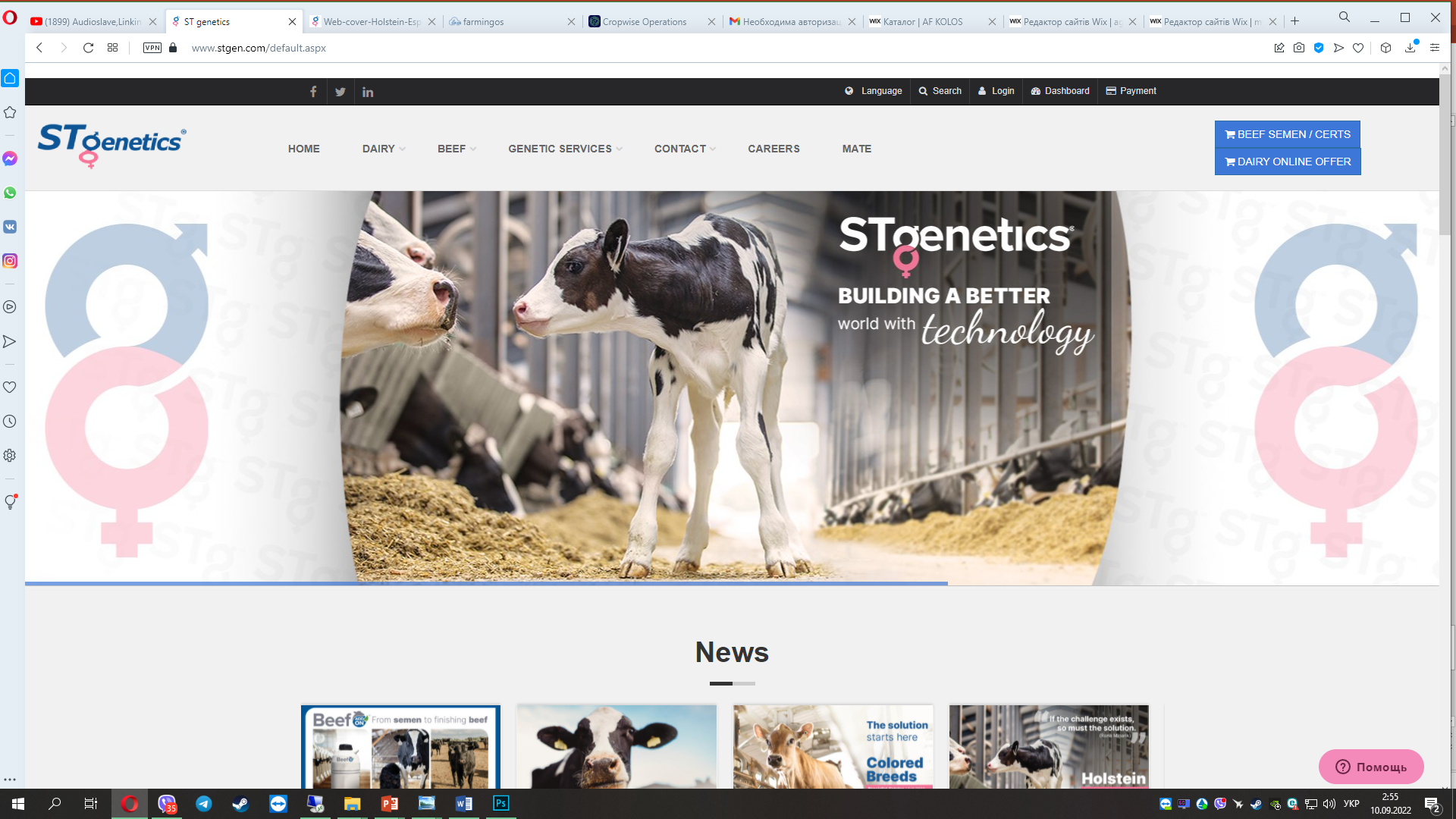 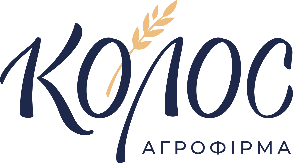 Key direction
Dairy commodity farm
cattle population – 1670 head
including cows – 696 head
constantly high productivity of 30 liters per day
high-quality milk with fat content of 3.7%, protein content of 3.3%
milk yield per cow is 9,850 liters per year
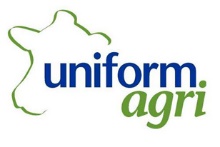 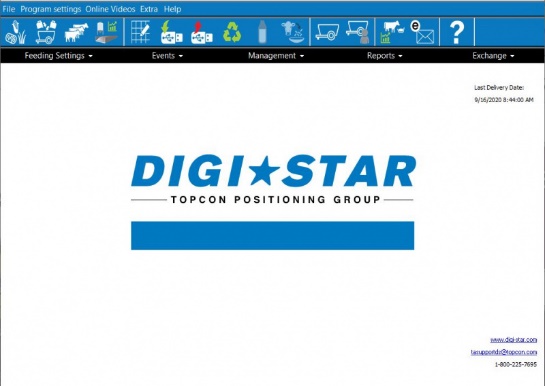 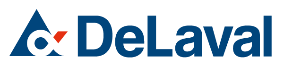 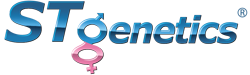 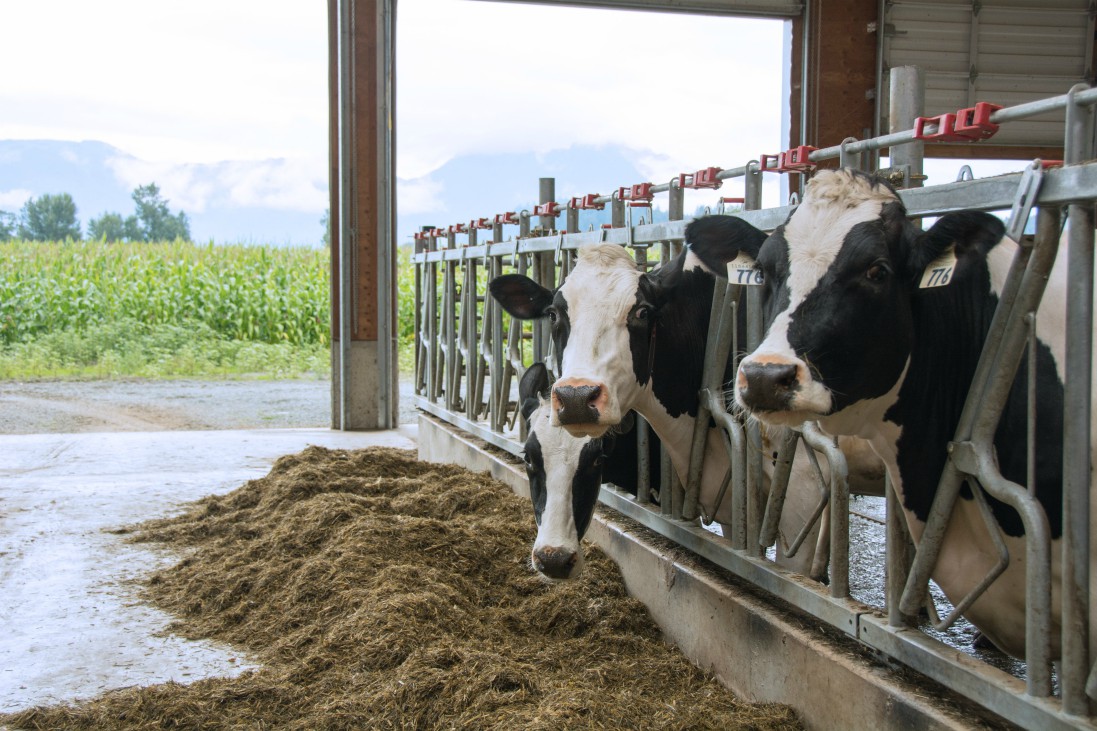 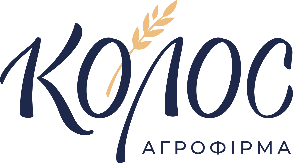 Genomic assessment by Zoetis 
AF Kolos CLARIFIDE Dairy Report 2021
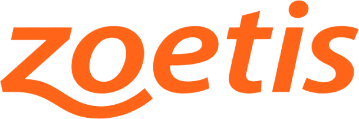 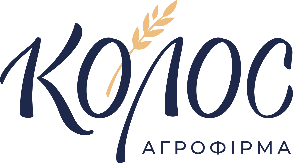 Enterprise statuses 
in animal husbandry
Breeding plant for breeding Holstein cattle
Breeding reproducer for breeding carps of the Ukrainian scaly breed
Stable-reproducer for breeding horses of the Ukrainian riding breed
Breeding apiary for breeding bees of the Ukrainian steppe breed
Breeding reproducer for breeding variegated carps
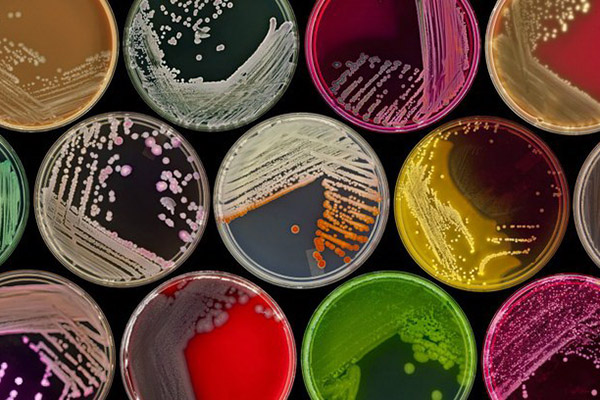 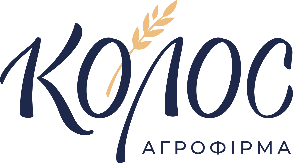 Research activitiesAF KOLOS
Modern agrochemical and microbiological laboratory
15 drugs of biological origin are registered
20 strains of microorganisms are deposited
7 patents for utility models are received
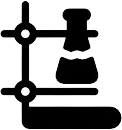 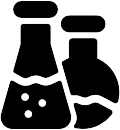 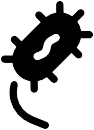 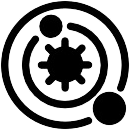 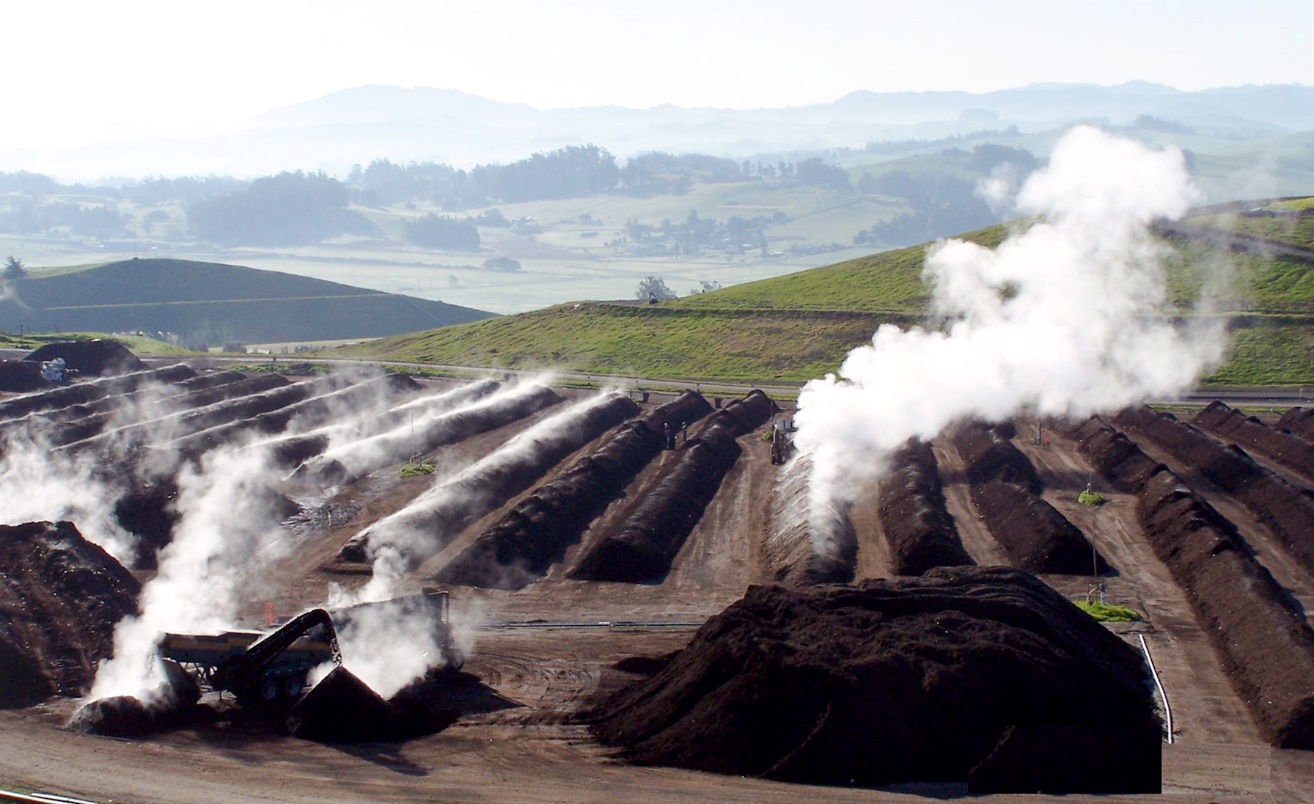 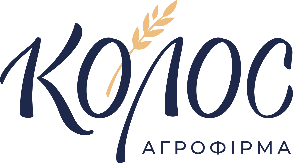 Production of biologicals and multicomponent microfertilizers
Technologies for processing organic waste into technological fertilizer - composts
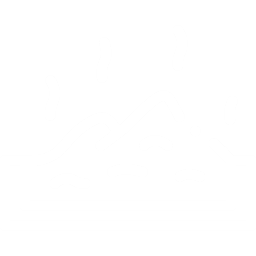 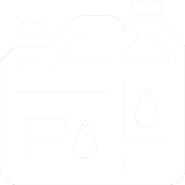 Water purification technologies using microbiological products
Odor control of organic waste from animal husbandry and poultry farming
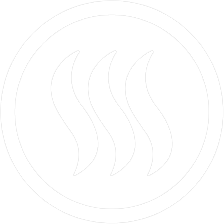 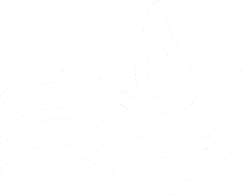 Elaborated
technologies
1,000,000 tons of organic waste (liquid fractions and digestates) are annually processed in Ukraine using our composting technologies based on our own microbiological products
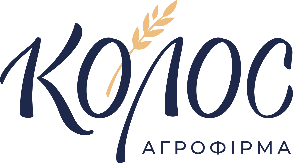 Educational scientific and innovative center of modern agricultural technologies
On the base of LLC "AGROFIRMA "KOLOS" in Pustovarivka settlement
Elaboration of individual target trainings for students
Elaboration of innovative technological documentation projects
Professional formation of higher education students
Advanced training of enterprise specialists
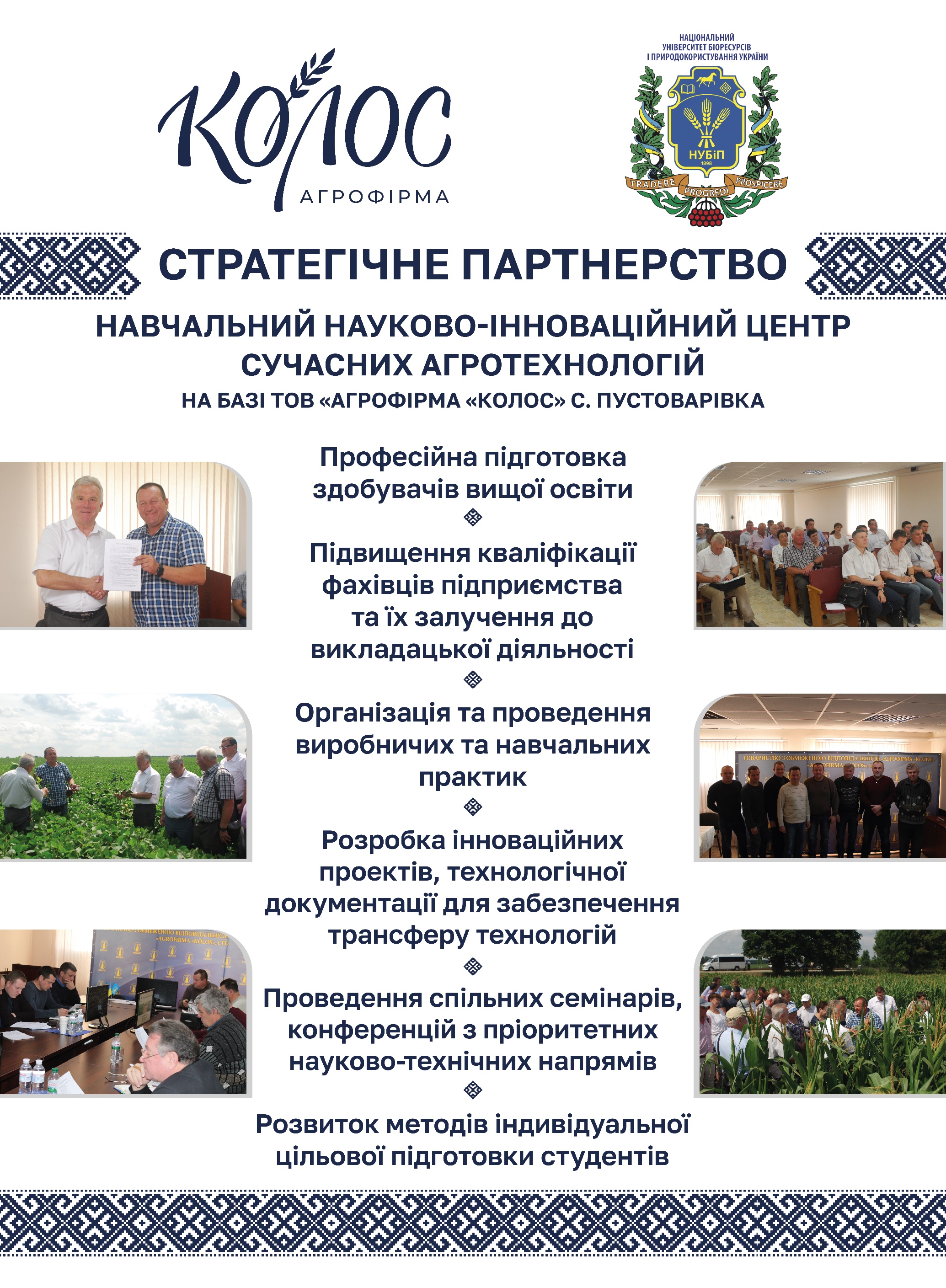 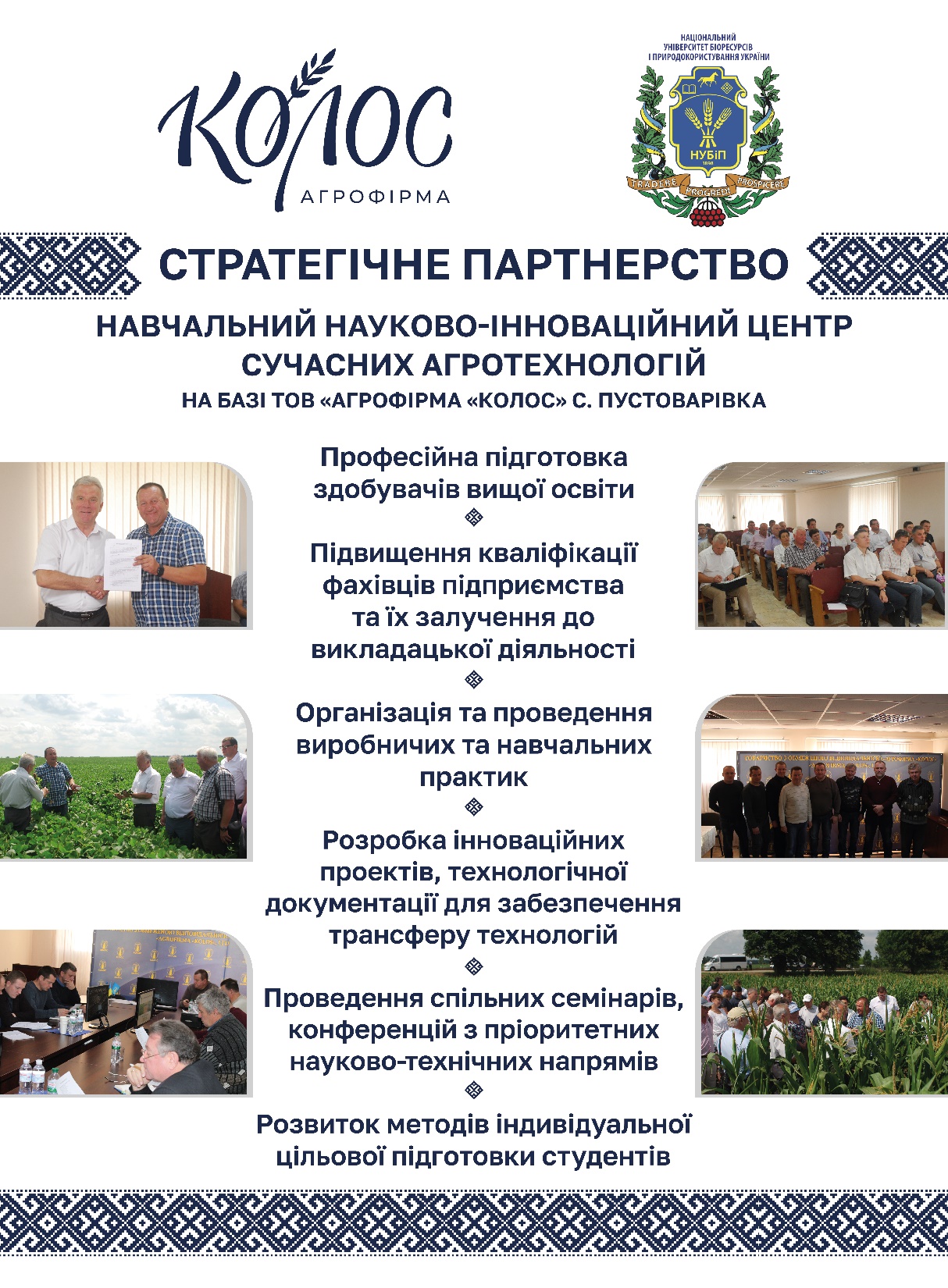 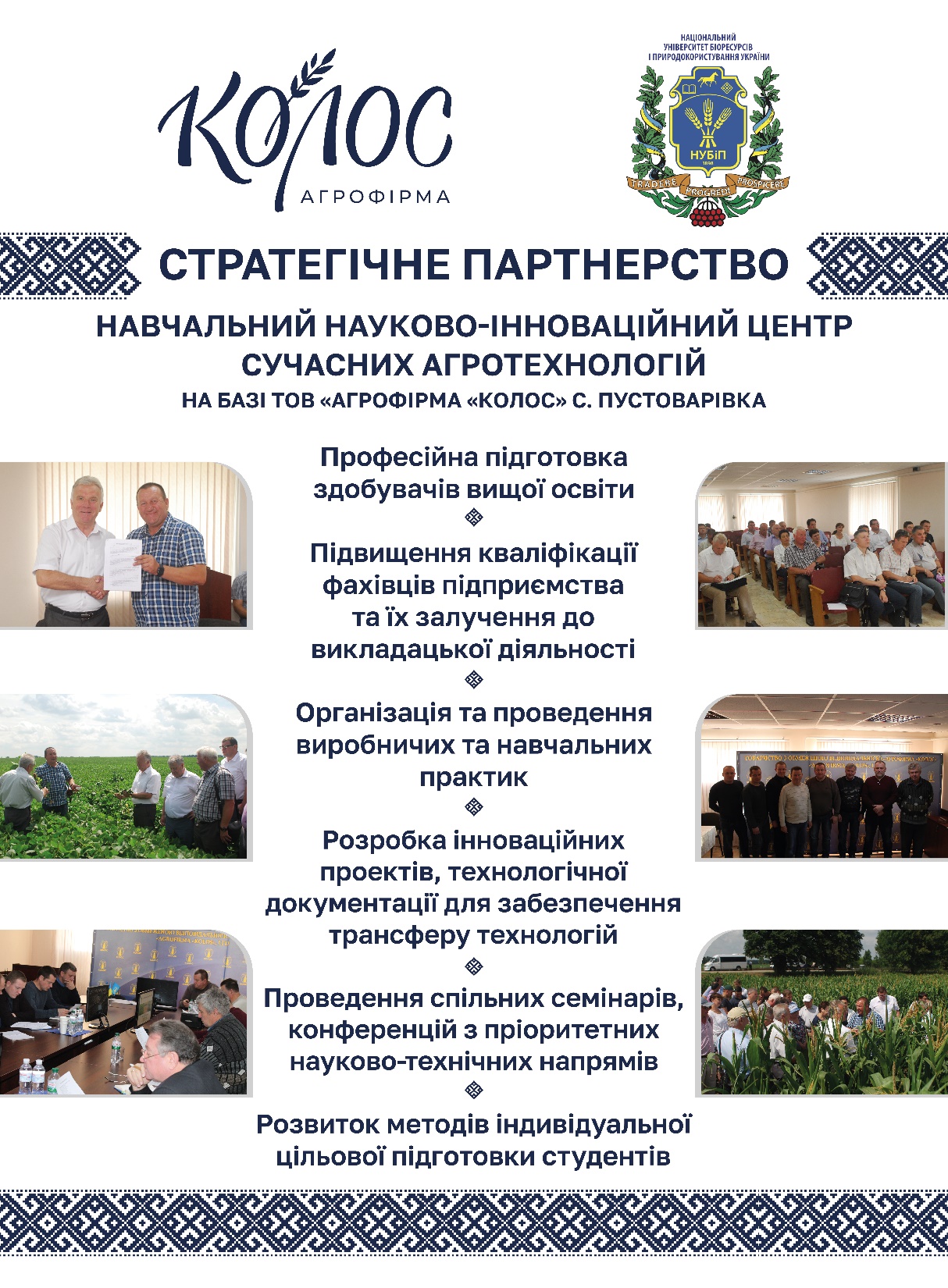 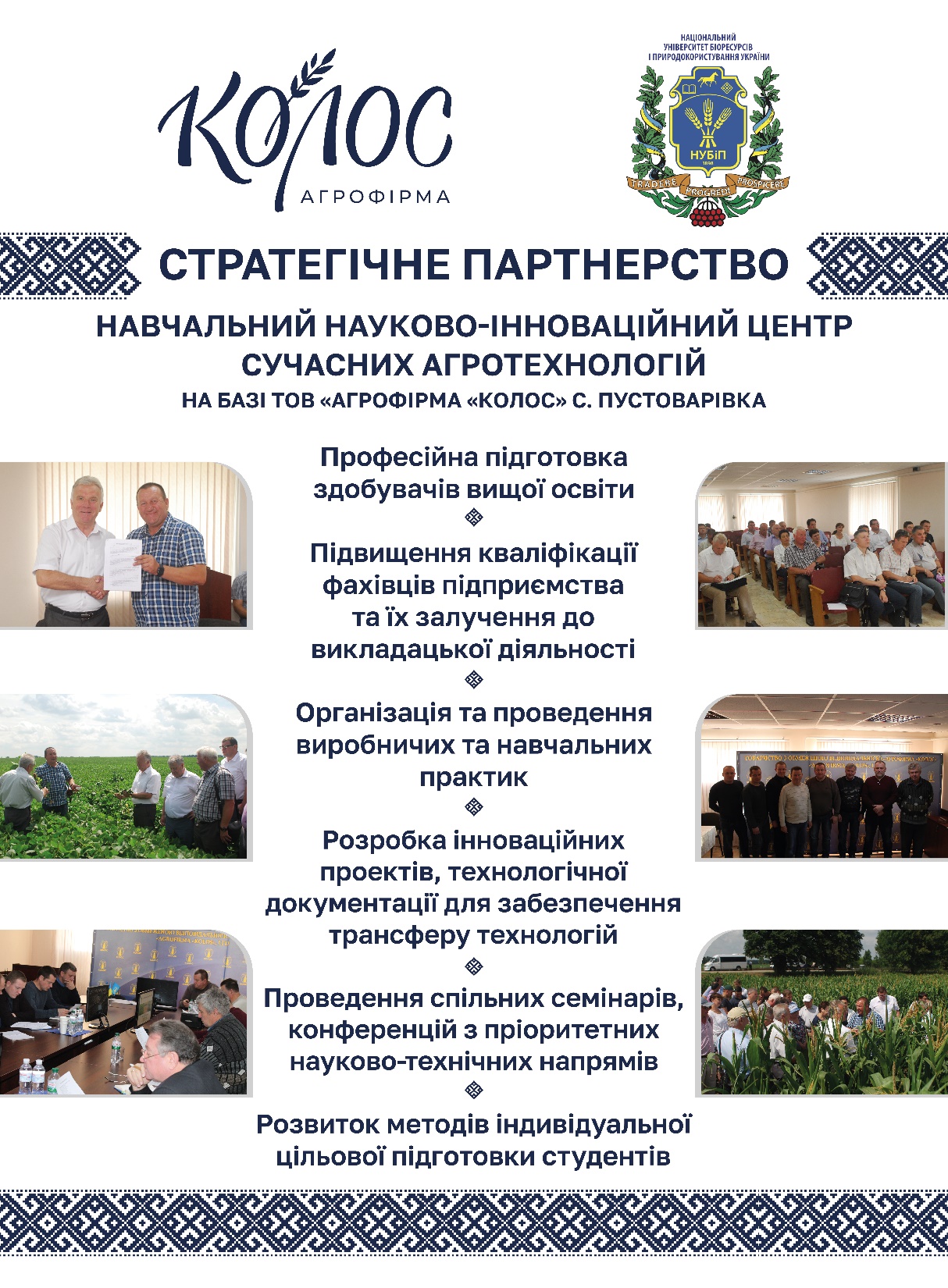 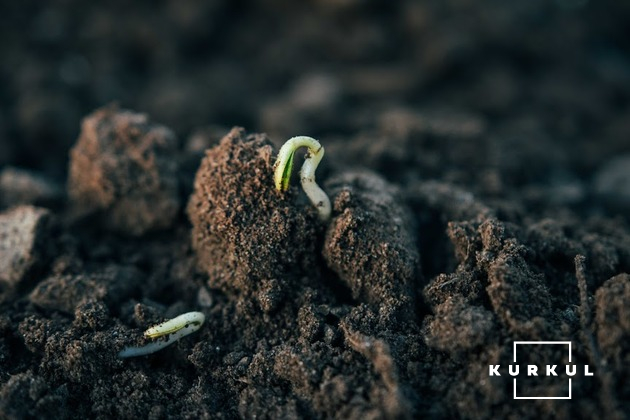 Joint scientific activities
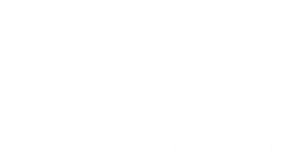 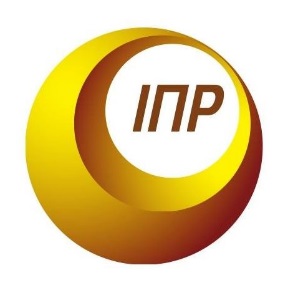 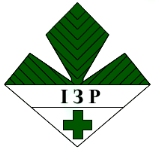 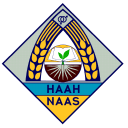 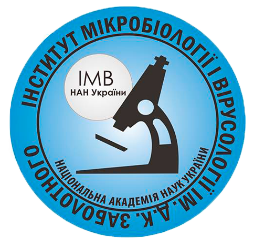 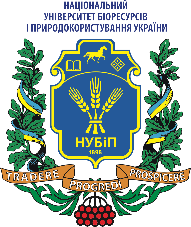 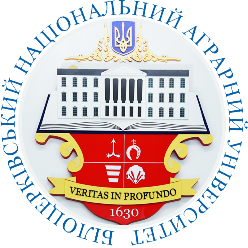 As part of cooperation with leading scientific institutes and private companies,  we regularly hold educational events, seminars and conferences on various issues of agronomy, composting (processing of organic waste), animal husbandry, and horticulture in order to develop agribusiness in Ukraine
Every year, about 100 students of higher educational institutions perform educational and industrial practice
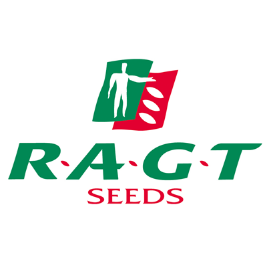 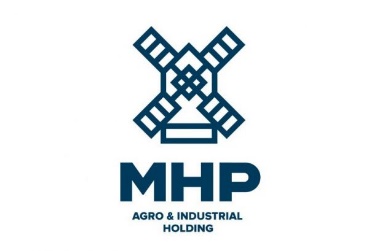 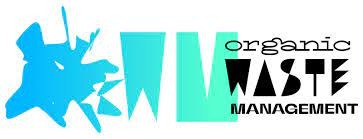 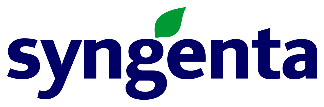 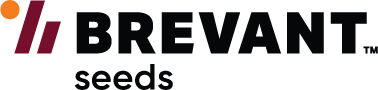 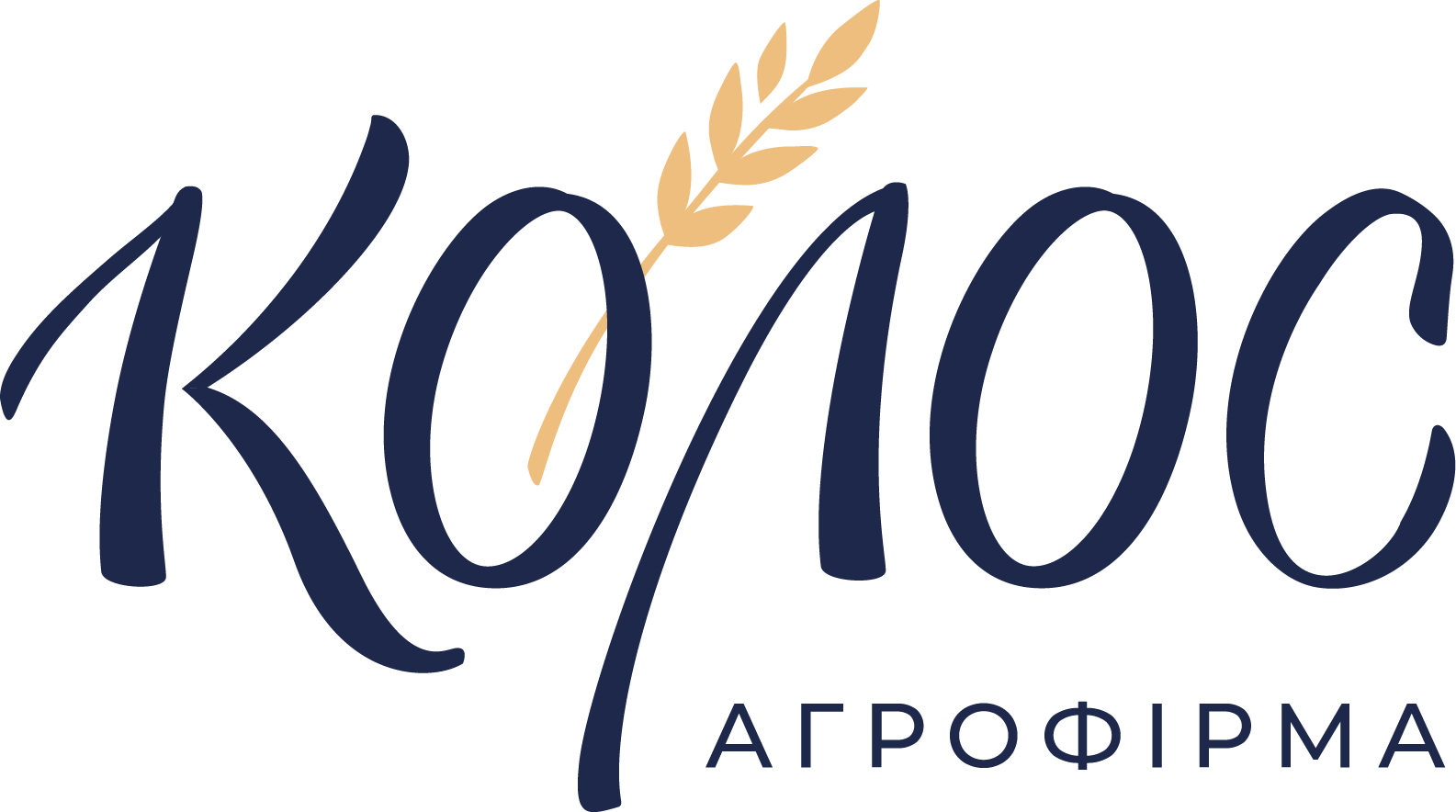 Thank you for your attention!
Peremohy square 18А, Pustovarivka, Bila Tserkva region, Kyivska oblast, 09051, Ukraine.
E-mail: agrokolos@i.ua   www.agrokolos.com.ua
+380987815126 +380992246994